Обменные процессы в организме
Урок по биологии в 8 классе
 Автор: Барышников А.Д.
Цель урока: сформировать понятия процессов обмена веществ и превращения энергии как основу жизнедеятельности организма.
Задачи: 
- развивать понятия «обмен веществ», «нейрогуморальная регуляция», сформировать знания о сущности пластического и энергетического обмена, их взаимосвязи, этапах обмена веществ;
 - совершенствовать умения выделять главное, устанавливать причинно-следственные связи; 
- осуществлять гигиеническое воспитание учащихся.
ЭНЕРГЕТИЧЕСКИЙ ОБМЕН
ПЛАСТИЧЕСКИй ОБМЕН
Взаимосвязь пластического и энергетического обмена веществ
Обмен органических веществ
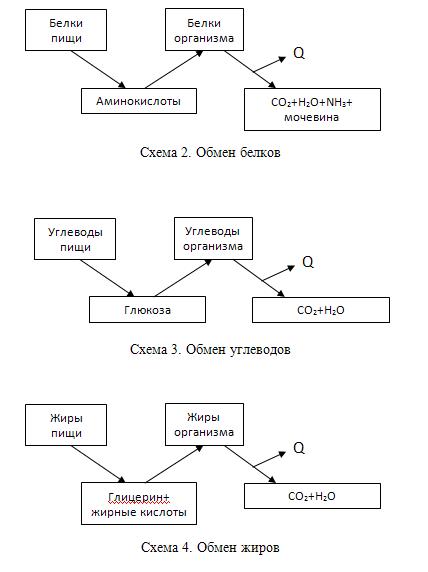 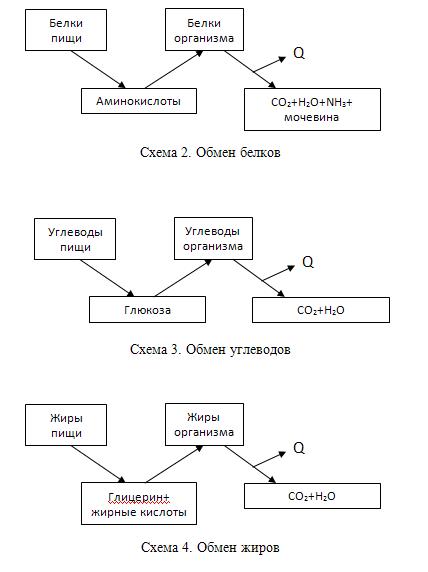 Обмен белков
Обмен углеводов
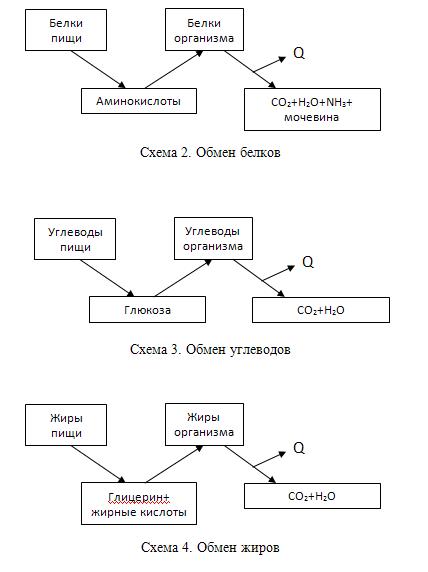 Обмен жиров
Белки
Жиры
Углеводы
Превращение органических веществ в организме
Химическая
Химическая
Электрическая
Механическая
Тепловая
Превращение энергии в организме
Закрепление знаний
1. Почему обмен веществ называют основой жизни?
2. В чем заключается взаимосвязь между пластическим и энергетическим обменом?
3. Как можно обосновать положение, что все живые существа «работают» на солнечной энергии?
4. Каковы механизмы регуляции обмена веществ?
5. Почему во время роста необходимо большое количество белков в рационе?
6. Почему людям необходима пища как животного, так и растительного происхождения?
7. Докажите, что в организме человека энергия не возникает и не исчезает, только видоизменяется.